Moller Polarimetry
MOLLER Collaboration Meeting – June 2022
Eric King (on behalf of the Moller Polarimetry Working Group)
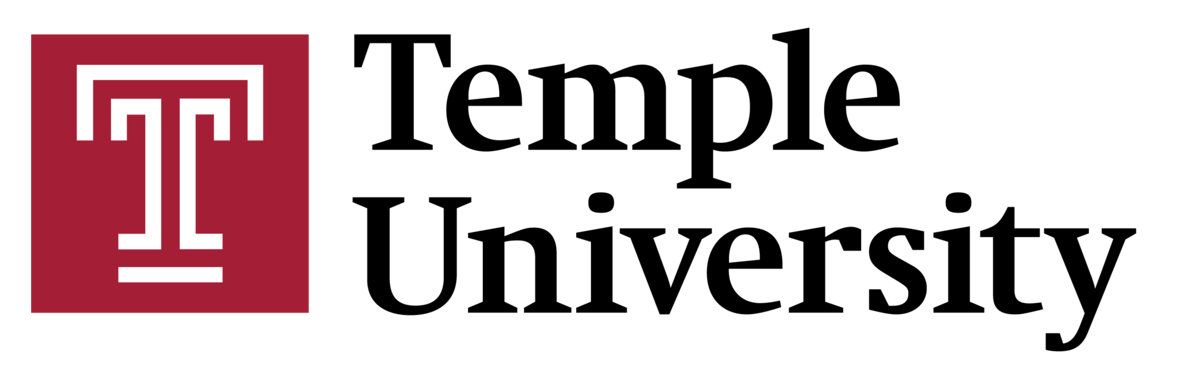 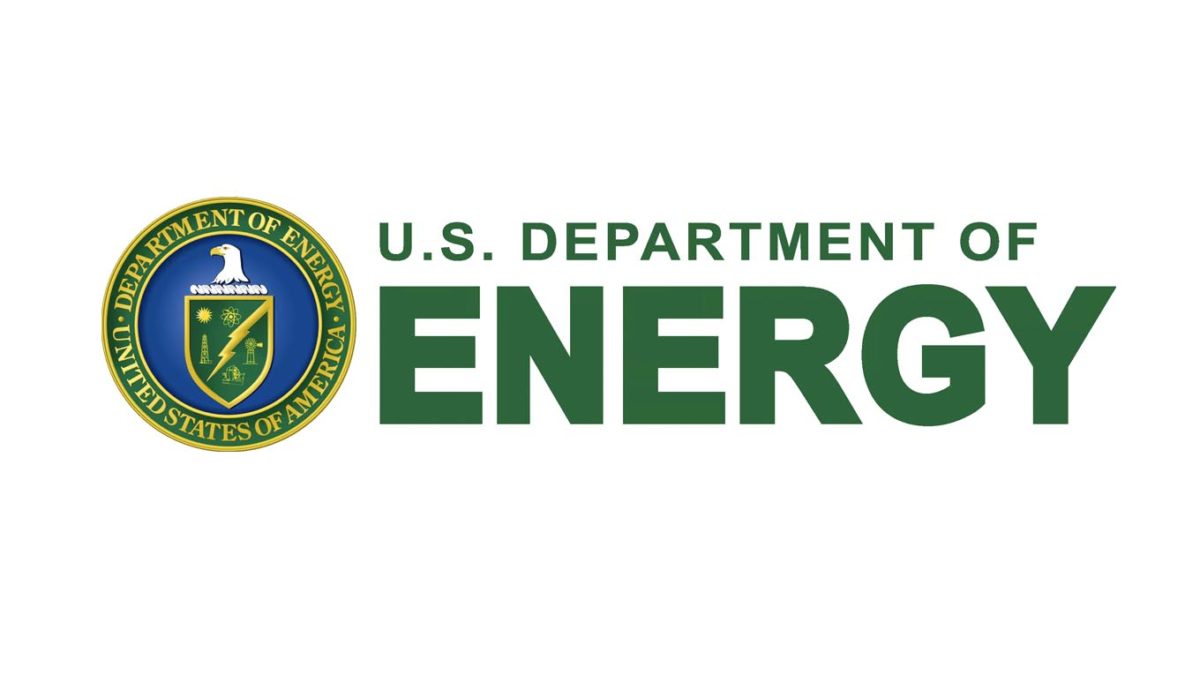 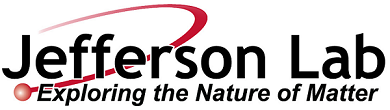 The Polarimeter
Accurate Determination of Fe Foil Polarization 
PREX-2 & CREX Moller Polarimetry
2
Basic Polarimeter Mock-up
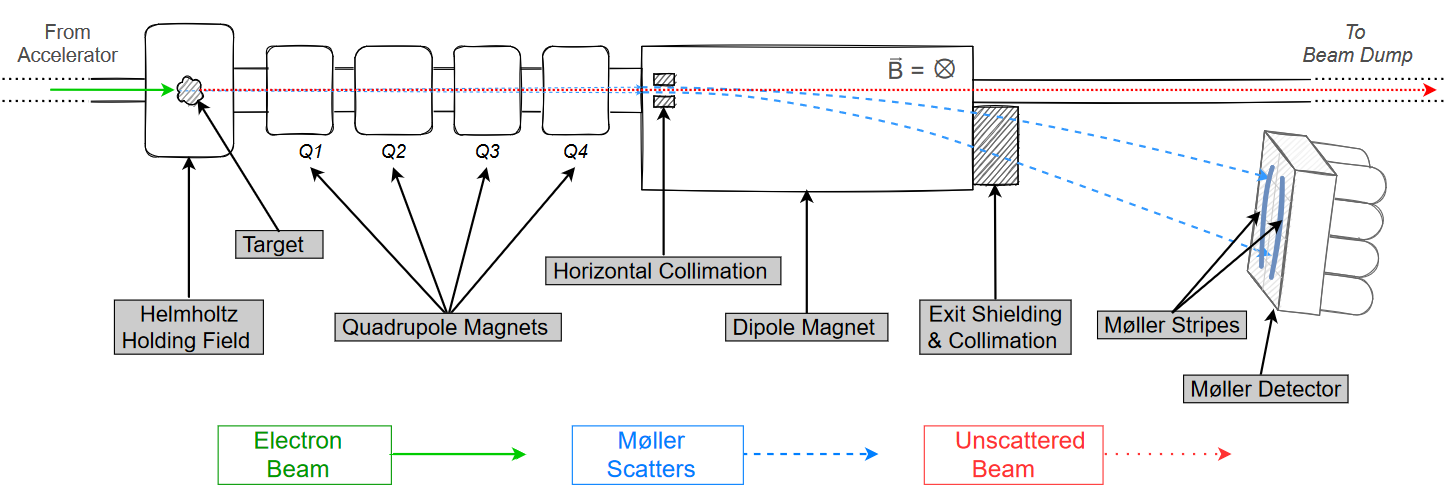 Moller Polarimetry – Eric King – MOLLER Collaboration Meeting, June 2022
3
Publications
Accurate Determination of Fe Foil Polarization 
PREX-2 & CREX Moller Polarimetry
4
Publications – Fe Foil Magnetization
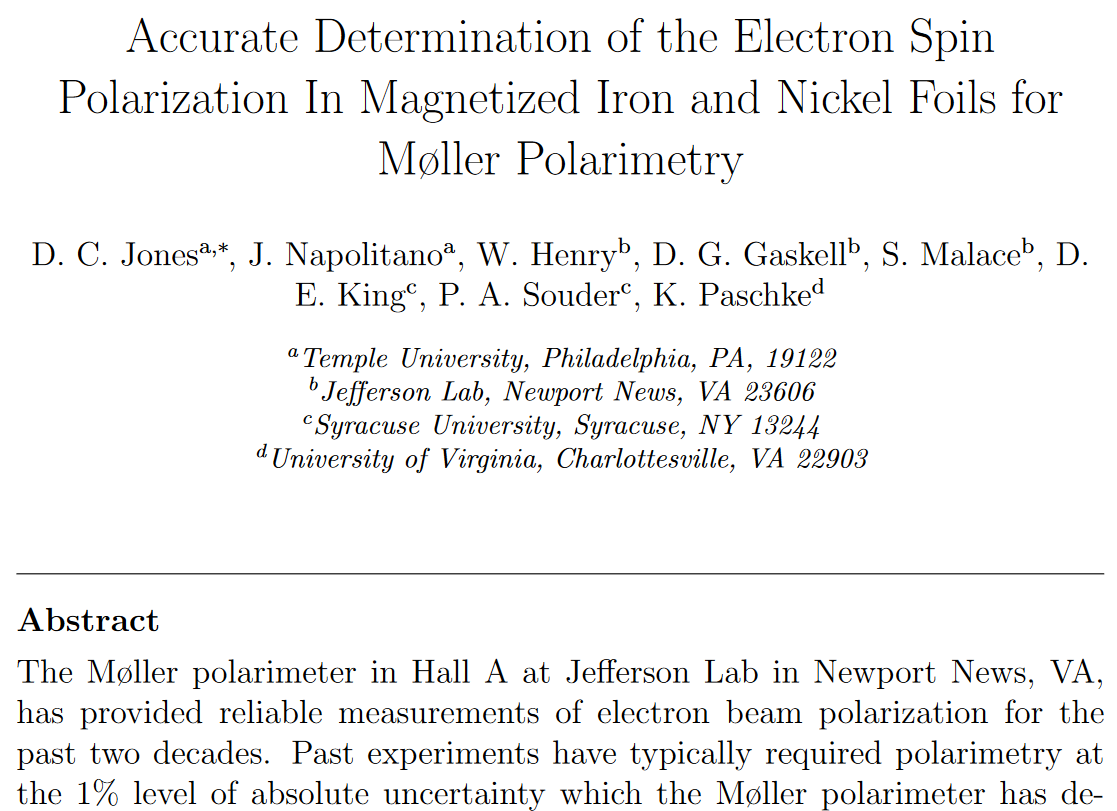 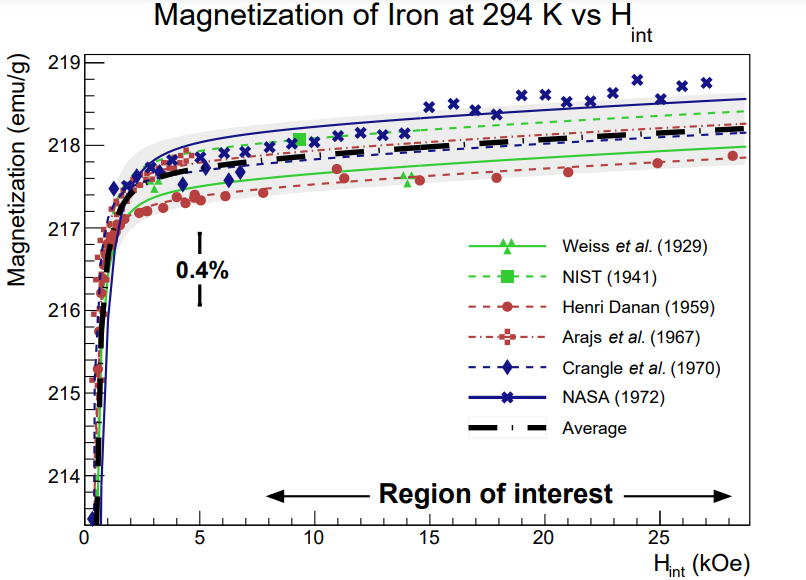 Moller Polarimetry – Eric King – MOLLER Collaboration Meeting, June 2022
Extensive literature review of world data onFe foil spin polarization.
Mean value for Fe foil electron spin polarization from available world data
Peer review complete; making final edits.
Foil polarization known to ~0.24%
https://arxiv.org/abs/2203.11238
5
Publications – PREX-2 & CREX Moller Polarimetry
Reporting of PREX and CREX polarimetry accomplishments.
Significantly improved Levchuk modeling
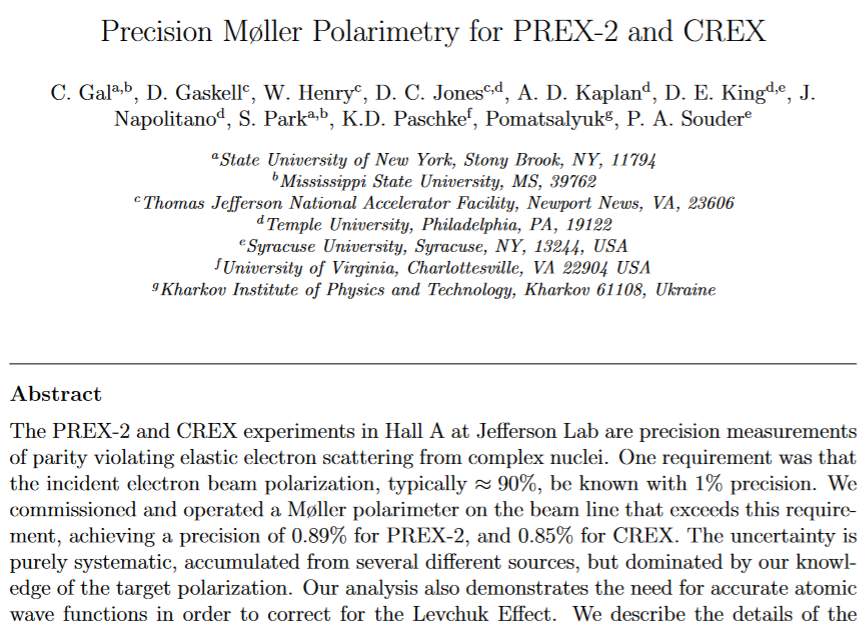 Moller Polarimetry – Eric King – MOLLER Collaboration Meeting, June 2022
Measurement and extrapolation uncertainties for PREX-2 and CREX.

Effectively ready to submit for review – final version going out to authors next week.
6
Moller Polarimetry Systematics
Key Systematics
Lessons and Improvements
7
Moller Polarimetry Systematics
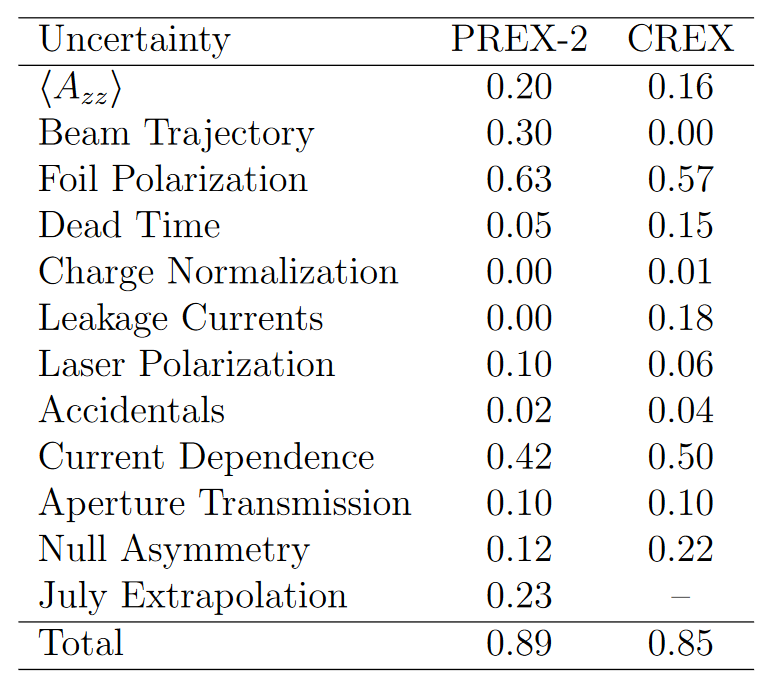 For PREX-2 & CREX we achieved sub-1% Moller polarimetry measurements. 
The polarimetry systematics goal for MOLLER is 0.45%
⇒ There’s work to be done.
Moller Polarimetry – Eric King – MOLLER Collaboration Meeting, June 2022
8
Key Systematic – Analyzing Power
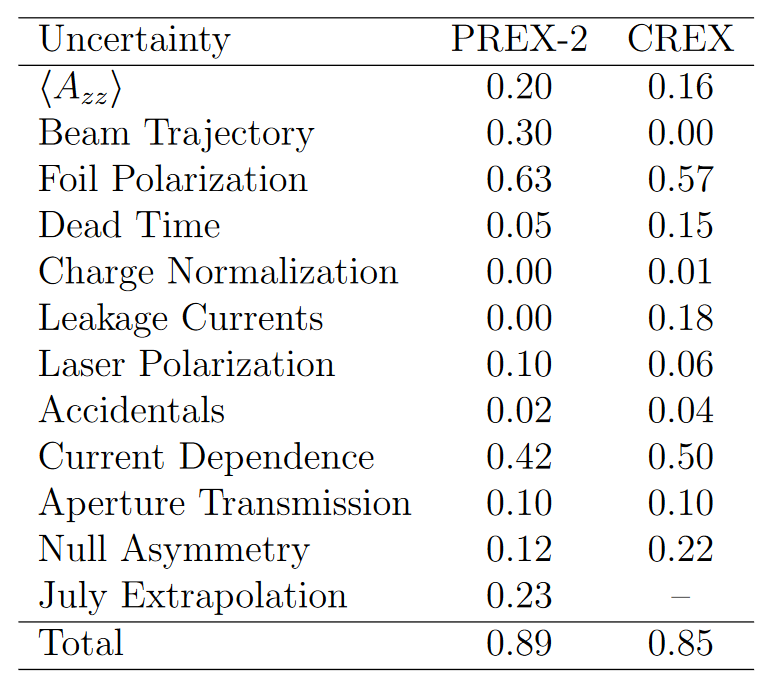 First key systematic is understanding our mean analyzing power <Azz>.









Marked improvement from PREX-2 to CREX.
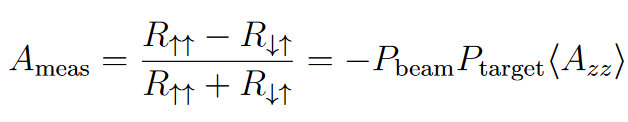 Moller Polarimetry – Eric King – MOLLER Collaboration Meeting, June 2022
We measure this
We want this
We know this
We compute this
9
Key Systematic – Analyzing Power
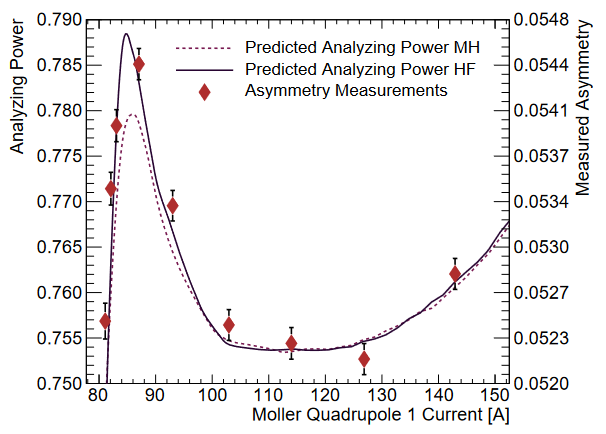 Key lessons learned: 

Developed a method which allowed us to be insensitive to absolute optics.
Incorporation of improved Hartree-Fock derived electron momentum distributions into our Levchuk model 
~40%  →  ~10%  model uncertainty
Moller Polarimetry – Eric King – MOLLER Collaboration Meeting, June 2022
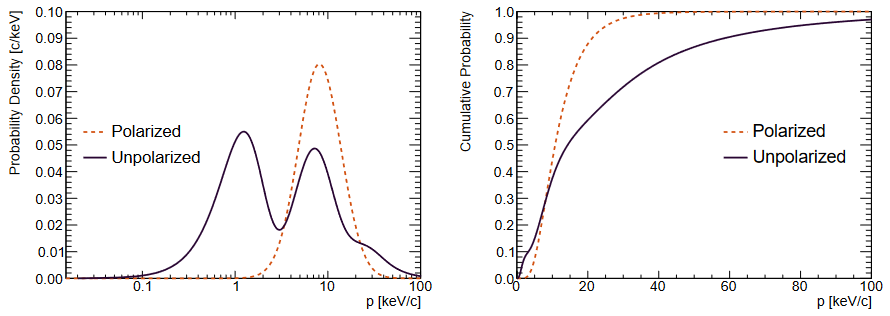 Plot explanation:MH: Modified-hydrogen Momentum Distributions
HF:   Hartree-Fock Momentum Distributions
Hartree-Fock wavefunctions computed by Aaron Kaplan of Temple University
Hartree-Fock momentum wavefunction distributions
10
Lessons and Improvements – Measurement Setup
>>> Beam orbit control <<< 
PREX: We identified a setup reproducibility issue.
Required extensive measurement setup procedures.
Post-PREX: Installation of beamline harp.
CREX Measurement setup: Harp scans
Calculate beam orbit angle going into polarimeter.
CREX: All Moller polarimeter setup calibrations after Jan 2020 harp calibration returned “identical” results.
Moller Polarimetry – Eric King – MOLLER Collaboration Meeting, June 2022
11
Key Systematic – Target Foil Polarization
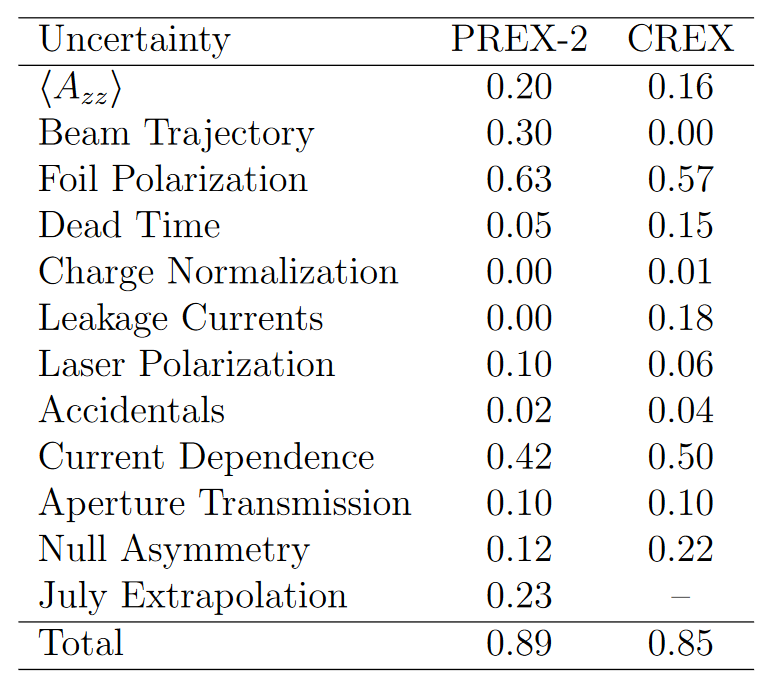 Second key systematic is the polarization of our iron target foils









This is the topic of the second of the aforementioned publications.
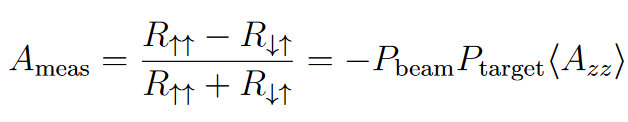 Moller Polarimetry – Eric King – MOLLER Collaboration Meeting, June 2022
We measure this
We want this
We know this
We calculate this
12
Key Systematic – Target Foil Polarization
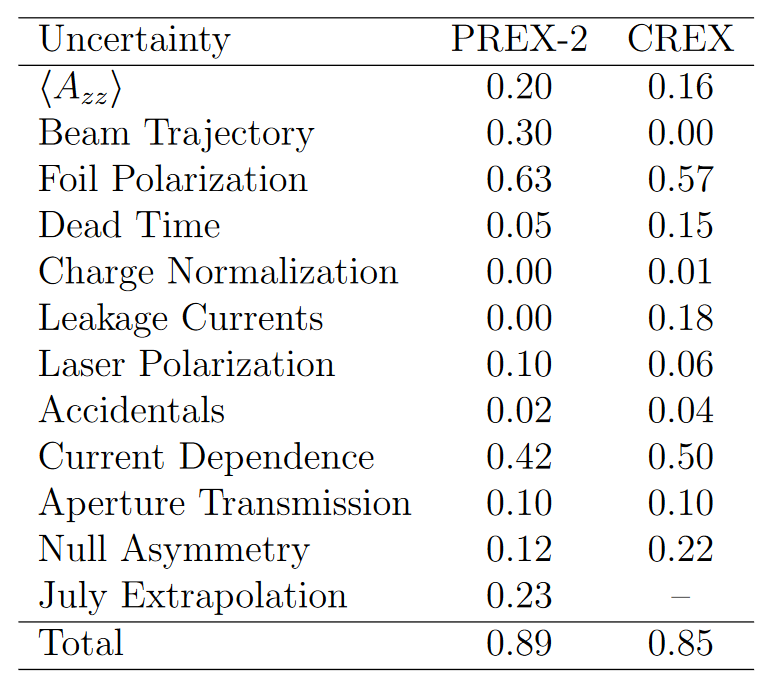 Target foil polarization is largely two components:

Magnetization (covered in upcoming publication): 8.005 ± 0.022%  →  8.014 ± 0.018%
Foil alignment/saturation: We’ve previously assigned a 0.5% uncertainty to this⇒ Alignment study required.     (I’ll return to this)
Moller Polarimetry – Eric King – MOLLER Collaboration Meeting, June 2022
13
Remaining Systematics
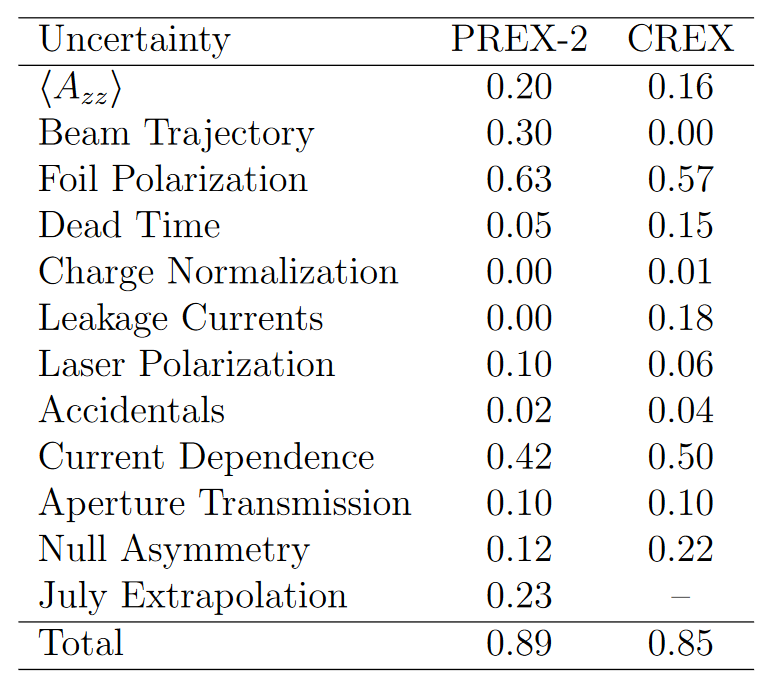 Matter of minor systematics studies and statistics: 
Dead Time
Leakage/Bleedthrough
Aperture/Slit
Null Asymmetry
Planned systematics study:
Current Dependence(I’ll return to this)
Moller Polarimetry – Eric King – MOLLER Collaboration Meeting, June 2022
14
GEM Detectors:
Hardware
Data / Insights
Equipment:
Holding Field Move
Dipole Power Supply Upgrade
Systematics Study Plans:
Target Alignment
High-current Dependence
Additional Work
15
GEMS – Proposed
Budgeted for the construction of four (4) GEM detectors for the polarimeter. 

Two (2) GEM detectors to be placed at moller dipole exit and prior to entrance of dipole. 
In response to suggestions from last review, added third detector to be placed halfway in-between for track redundancy.
One (1) spare GEM
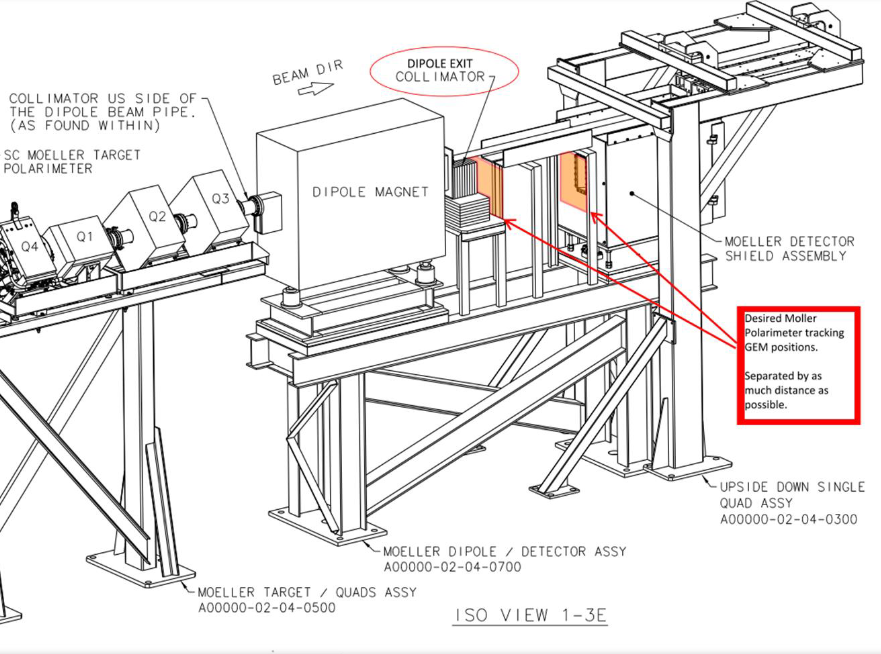 Moller Polarimetry – Eric King – MOLLER Collaboration Meeting, June 2022
16
GEMS – Physical
Progress: 

Nilanga’s lab has completed the GEM design.
Expected turnaround time is one year.

Work Remaining: 

Support structure design.
Paul Souder’s post-doc to do the DAQ work. 
Faraz Chahili and Paul Souder working on interpreting the data (ongoing).
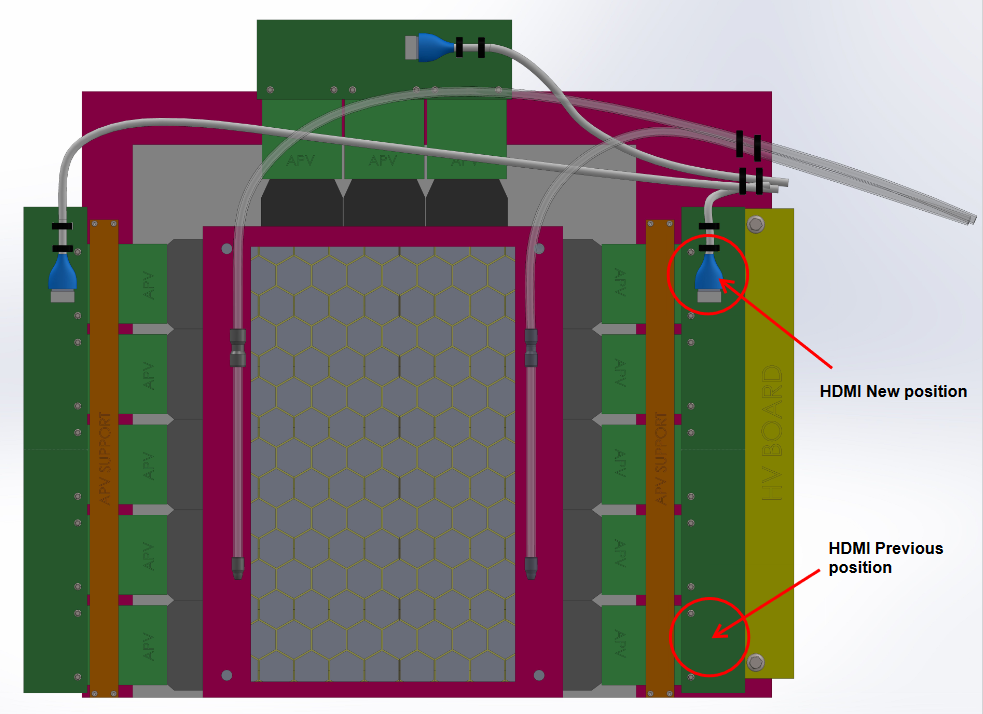 Moller Polarimetry – Eric King – MOLLER Collaboration Meeting, June 2022
17
Extracting Physics from GEM Chamber Coordinates
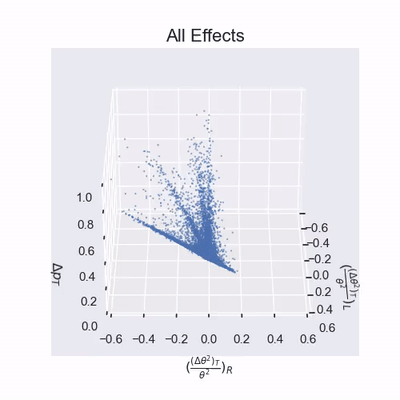 Three GEM chamber coordinates are used to reconstruct kinematics:Chamber Coordinates:
   x1: x-coordinate of GEM hit
   y1 & y2: y-coordinate from two GEM                     planesFrom these:
   Δy: Difference of y-coordinates                   ∝ bend angle ~ e- momentum
   y: Average of y-coordinatesValues highlighted in orange are the preferred reconstruction variables.
Moller Polarimetry – Eric King – MOLLER Collaboration Meeting, June 2022
Animated GIF courtesy of Faraz Chahili
18
Extracting Physics from GEM Chamber Coordinates
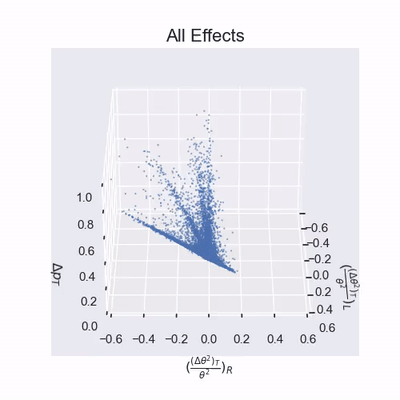 𝝆: 1 / momentum
      𝝓: plane of scatter
Δ𝛉: angular offset from moller stripe
   𝛉: scattering angle

    𝝆 = 𝑓(Δy,y)
      𝝓 = 𝑓(Δy,y)
Δ𝛉 = 𝑓(Δy,y,x1)
   𝛉 = 𝑓(Δy,y)
These are functions of the preferred set of values derived from chamber coordinates  and various coefficients m1 , m2 , b1 , b2 , A , B , C , D derived from fitting functions
Moller Polarimetry – Eric King – MOLLER Collaboration Meeting, June 2022
Δ𝝆 = 𝝆beam – 𝝆L –  𝝆R
      𝛉T2 = Δ𝛉2 + 𝛉2
Animated GIF courtesy of Faraz Chahili
19
What was that rotating simulation data???
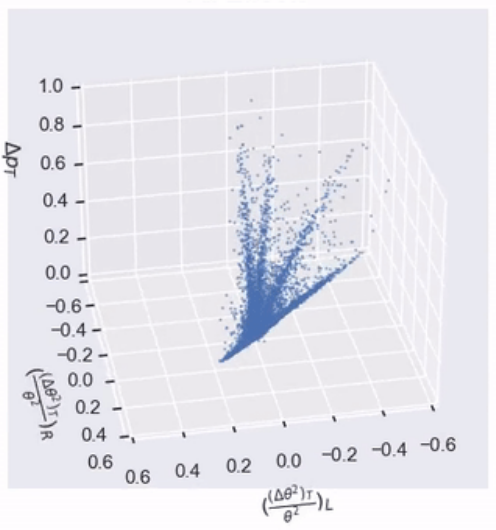 Radiative Corrections:   — Initial state beam   — Initial state target   — Final state radiation                       (1 per moller e-)   — Levchuk Effect
Moller Polarimetry – Eric King – MOLLER Collaboration Meeting, June 2022
20
Target Move 30cm Upstream
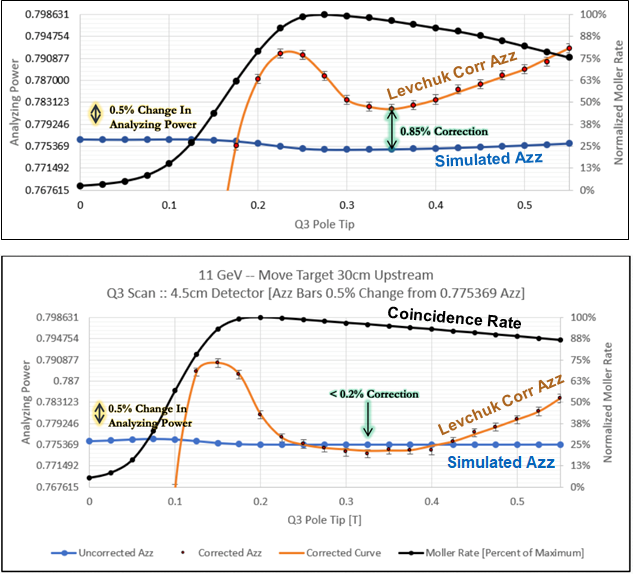 (Top Image) Design as is. Minimally achievable Levchuk Correction is ~0.85%
(Bottom Image) Moving the target 30cm upstream. 
Allows for additional unaided separation of mollers from beamline center for better quad steering.
Avoids running quadrupoles at maximum power rating.
Moller Polarimetry – Eric King – MOLLER Collaboration Meeting, June 2022
21
Detector Collimator – General
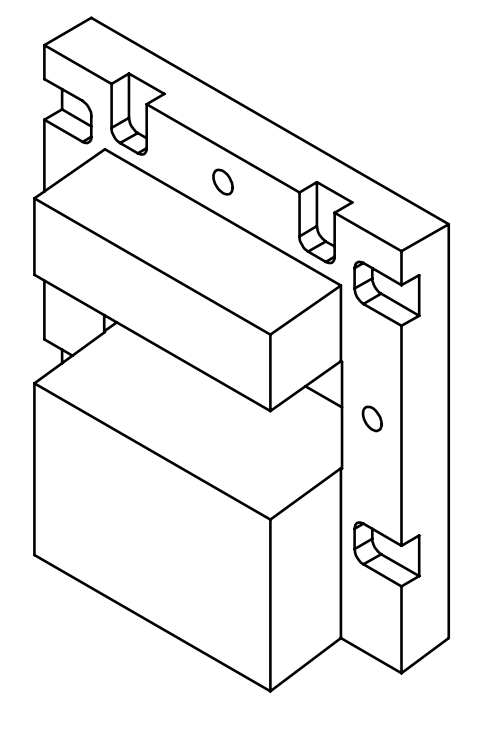 Will be milled from Tungsten (hevimet).
Is 2.5” Thick
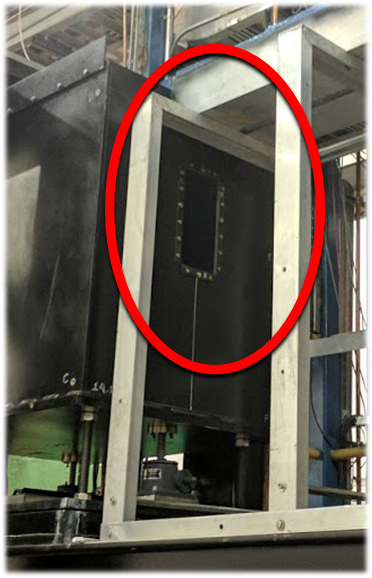 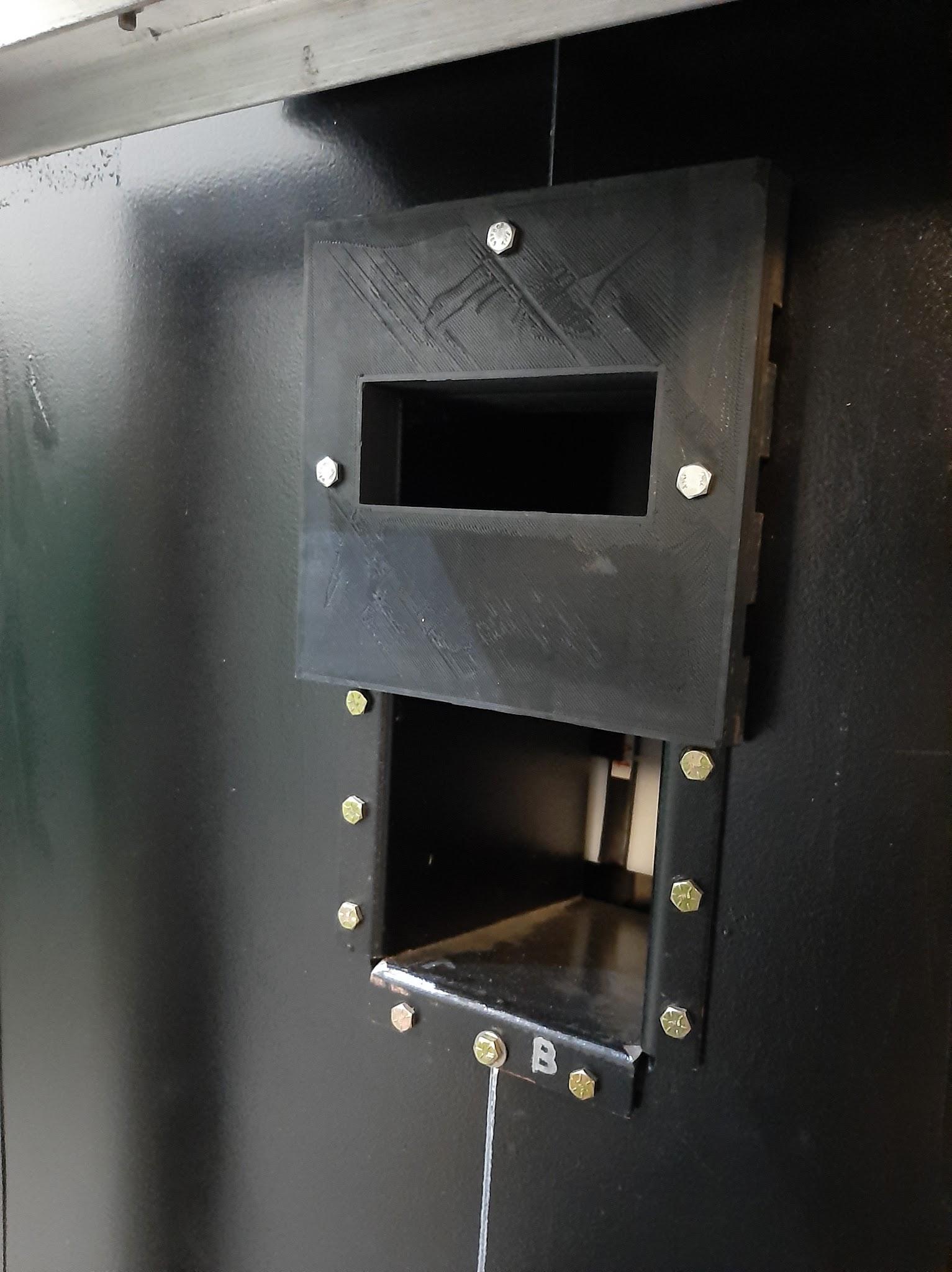 Resigned to be inserted into detector window and attached using existing bolt locations.
Leaves 2” ~ 5cm vertical acceptance, which is ~±7°
Moller Polarimetry – Eric King – MOLLER Collaboration Meeting, June 2022
3D printed prototype
22
Detector Collimator – Simulation Results
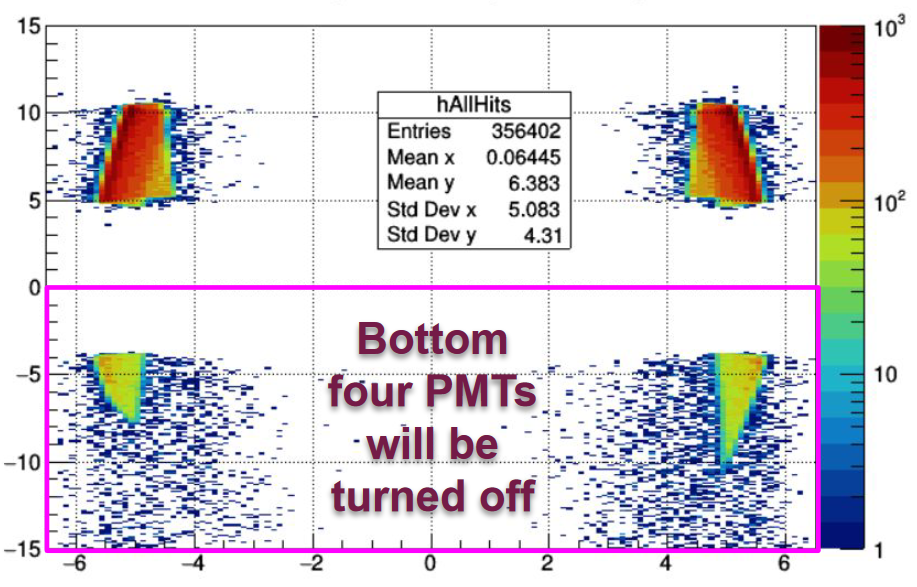 Broad stokes review:
Image to the right shows all above-threshold detector hits for 11 GeV.
Top two PMT’s will be active and bottom four PMTs will be turned off
Collimator does an exceptional job at limiting acceptance.
Moller Polarimetry – Eric King – MOLLER Collaboration Meeting, June 2022
Azz and Rate with New Collimator
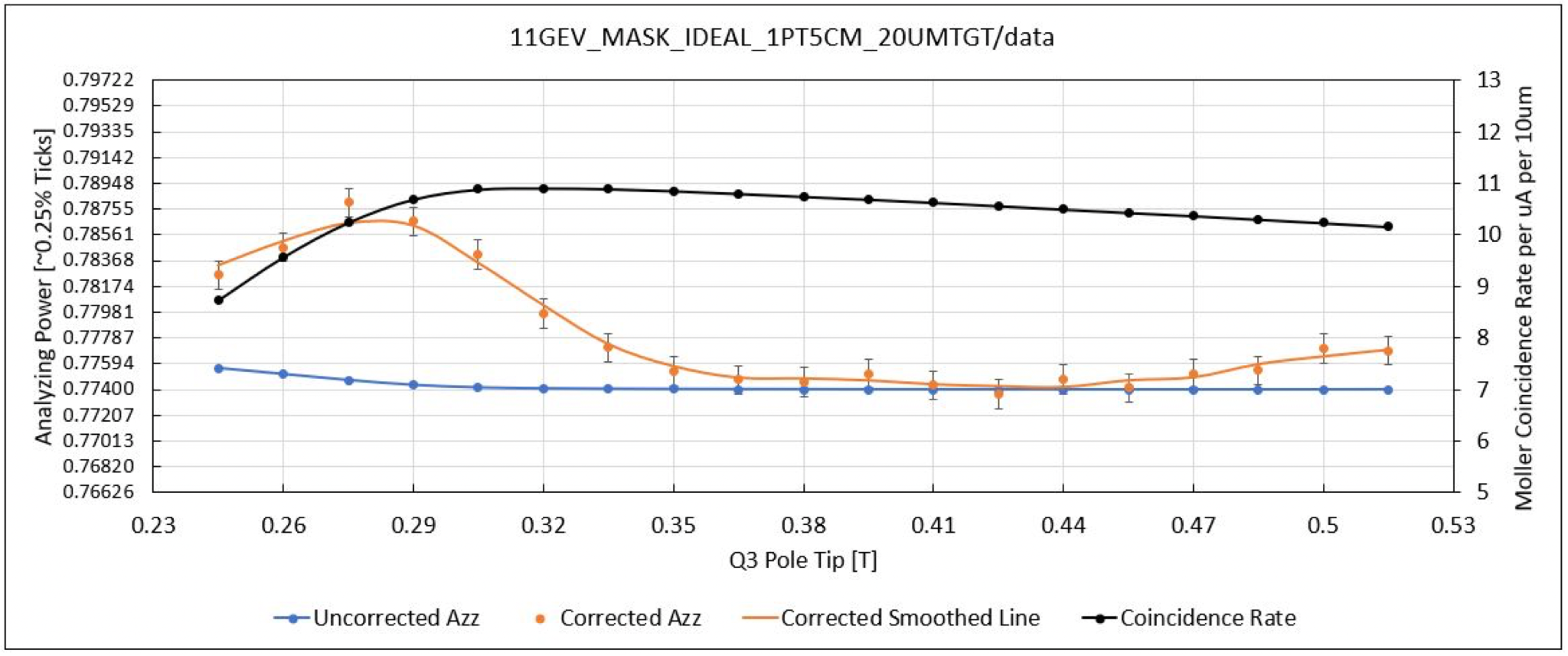 23
Dipole Power Supply Upgrade
Image of systematic studies of dipole tuning at 10.6 GeV
Current dipole power supply  capable of <= 1.3T field
In order to center our acceptance into collimator window we need a field of1.285T @ 10.6 GeV
This is above 1.3T for 11 GeV
We also need to be able to achieve higher fields for dipole tuning.

We need to upgrade the dipole supply to meet our needs.
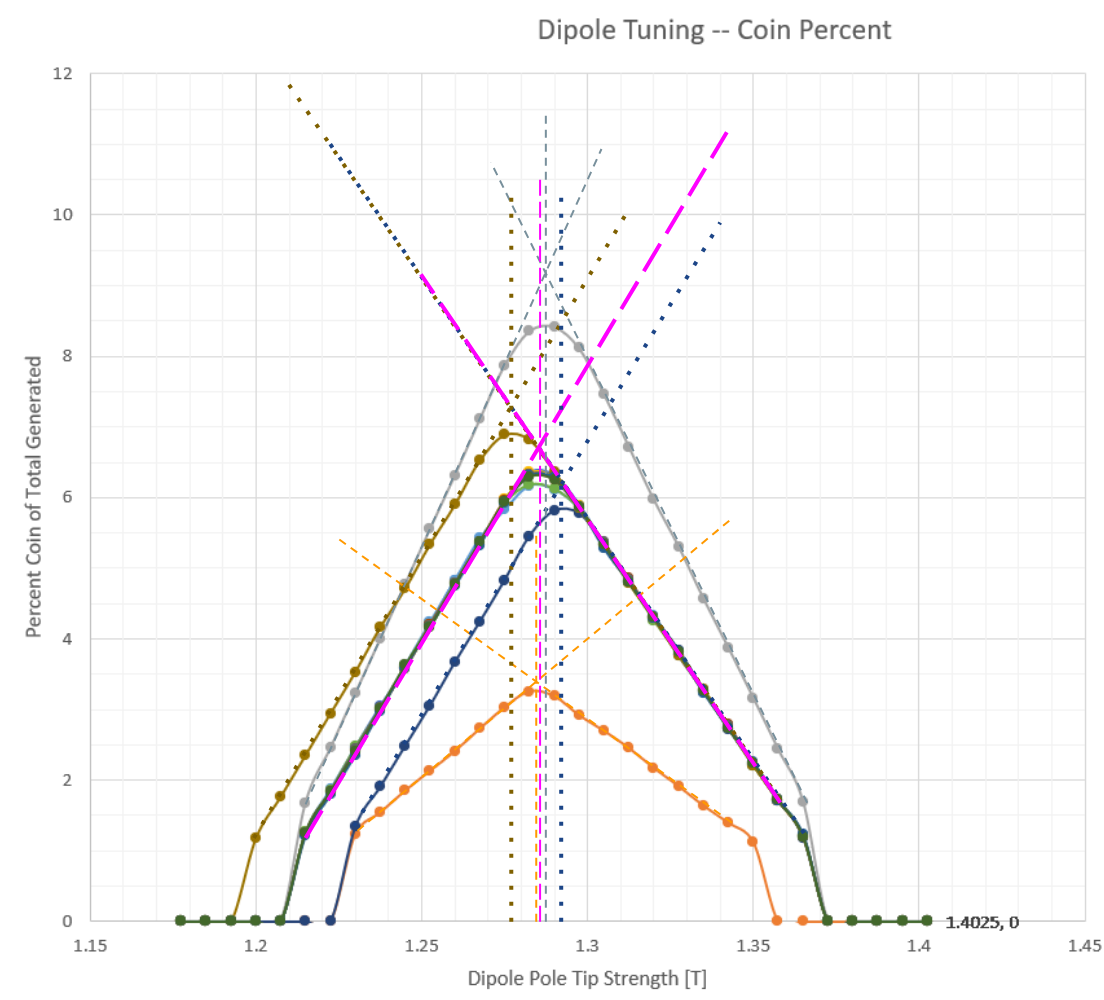 Moller Polarimetry – Eric King – MOLLER Collaboration Meeting, June 2022
24
Target Alignment – Plan
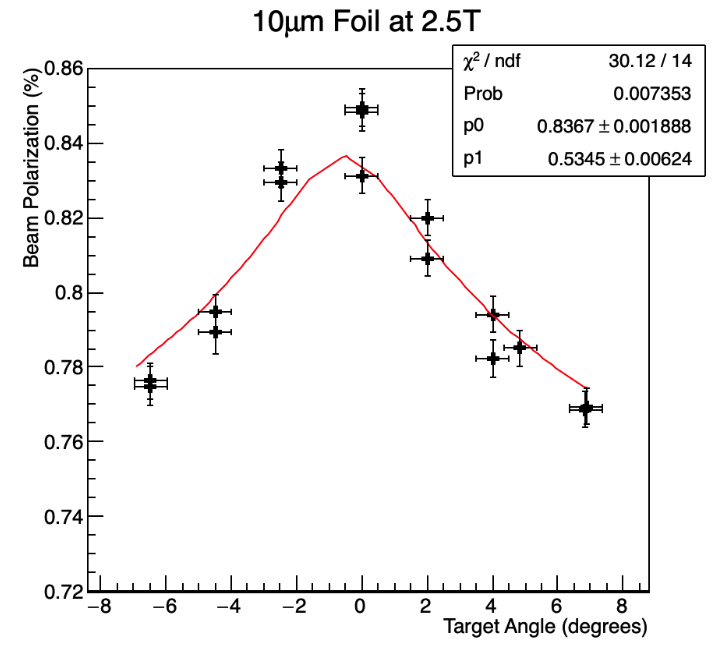 Moller polarimeter target ladder has the ability to rotate.
Foil magnetization is maximized when the foil plane plane is perpendicular to B-field.
Covered in Fe foil polarization publication.
Systematic studies will be need to be run in order to determine foil alignment.
Compare data to Stoner-Wolfarth model predictions.
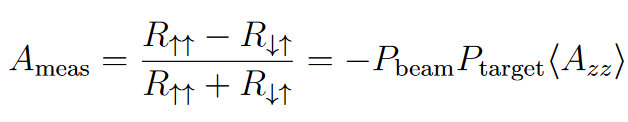 ∝ Target Polarization
Moller Polarimetry – Eric King – MOLLER Collaboration Meeting, June 2022
Data taken 3/18/2019
PREX-2 commissioning data – foil angle systematics study on 10um foil.
Note: The y-axis label is “improperly” labeled; however, since Pbeam is constant this axis is still proportional
25
High-current Systematics Test
This is our main to-do item
Will require a detailed plan of action in order to complete.
Several methods available.
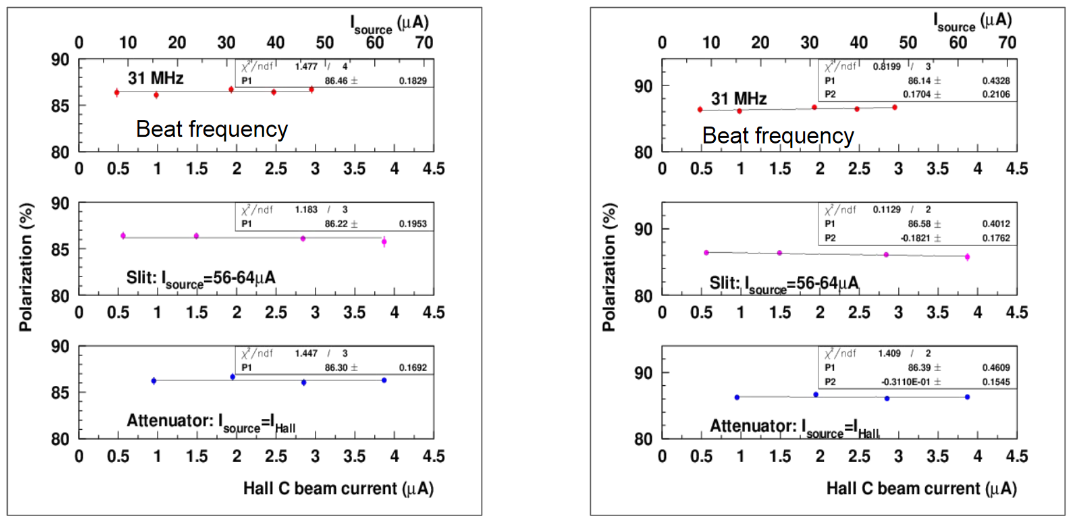 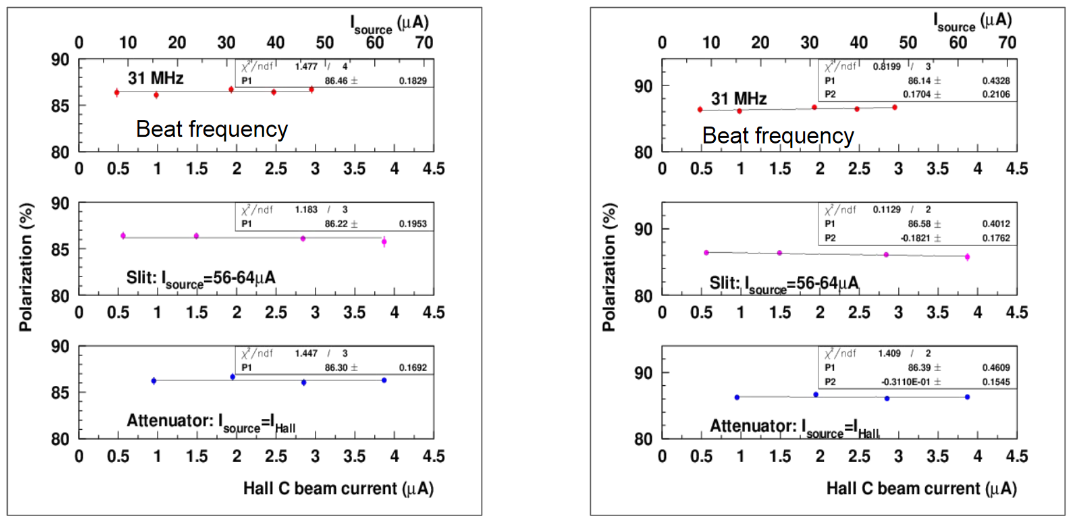 Moller Polarimetry – Eric King – MOLLER Collaboration Meeting, June 2022
Previous systematic studies performed in Hall-C in 2007 limit this systematic to 0.5%.
26
Miscellaneous Mentions
Bob Michaels is working on a new FADC DAQ which could be utilized to upgrade the existing decades old electronics

This was already covered in a talk by Paul King.

We [Temple] are looking at acquiring a detector emulator to test the DAQ
This was largely to convince ourselves that the deadtime measurement method utilized is correct
With a pending new DAQ this would be a vital piece of equipment.
Moller Polarimetry – Eric King – MOLLER Collaboration Meeting, June 2022
27
Summary
Working Group Members
Systematics Goal for MOLLER
28
Moller Polarimetry Active Personnel
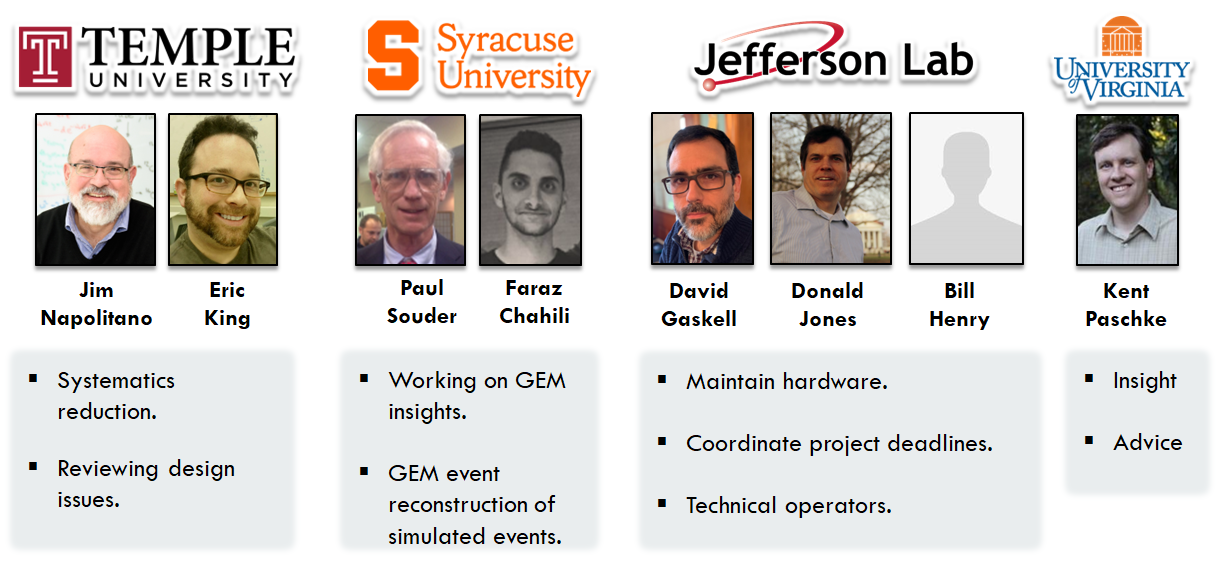 29
Systematics for MOLLER → How we get there…
Analyzing power systematic reduces with new Levchuk correction model.
Foil polarization systematic will require foil angle studies.
Dead time systematic was conservatively overestimated for PREX & CREX
Leakage / Bleedthrough 
Current Dependence will require a systematic study to limit this to the 0.2% uncertainty level
MOLLER
     0.14
     0.30
     0.05
     0.01
     0.00
     0.06
     0.04
     0.20
     0.00
     0.05
     0.41
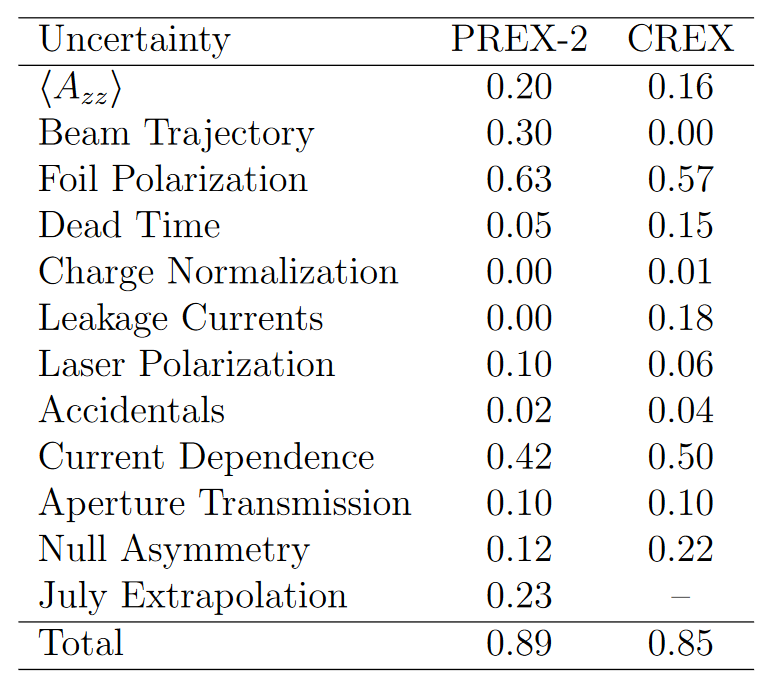 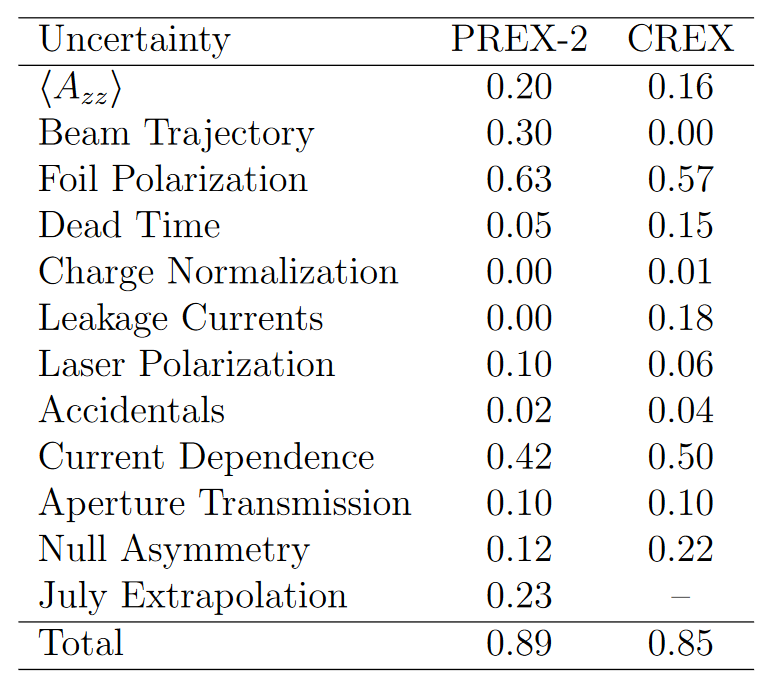 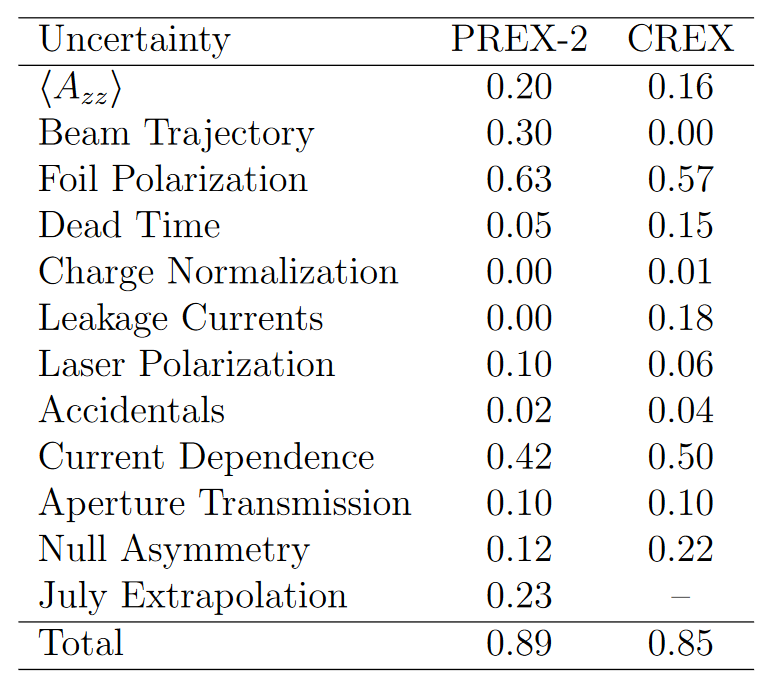 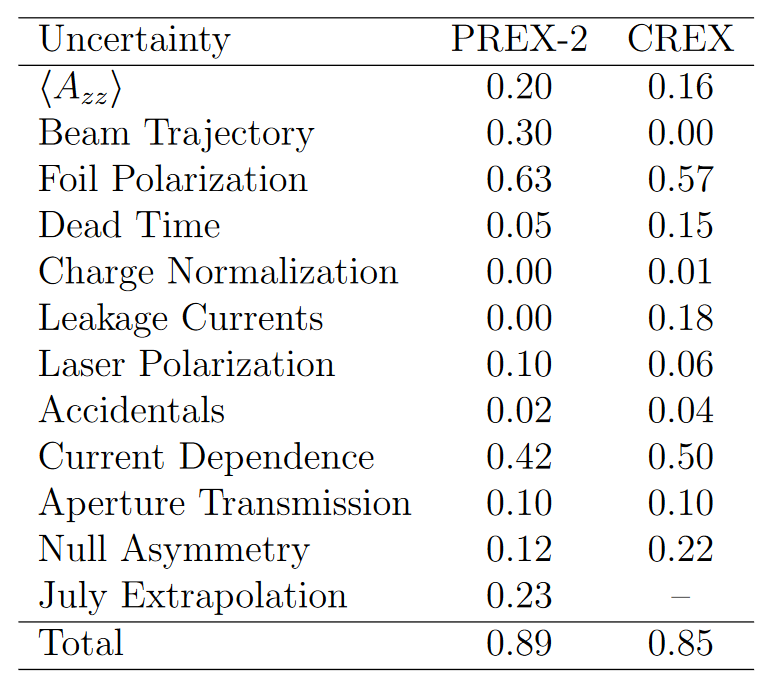 Moller Polarimetry – Eric King – MOLLER Collaboration Meeting, June 2022
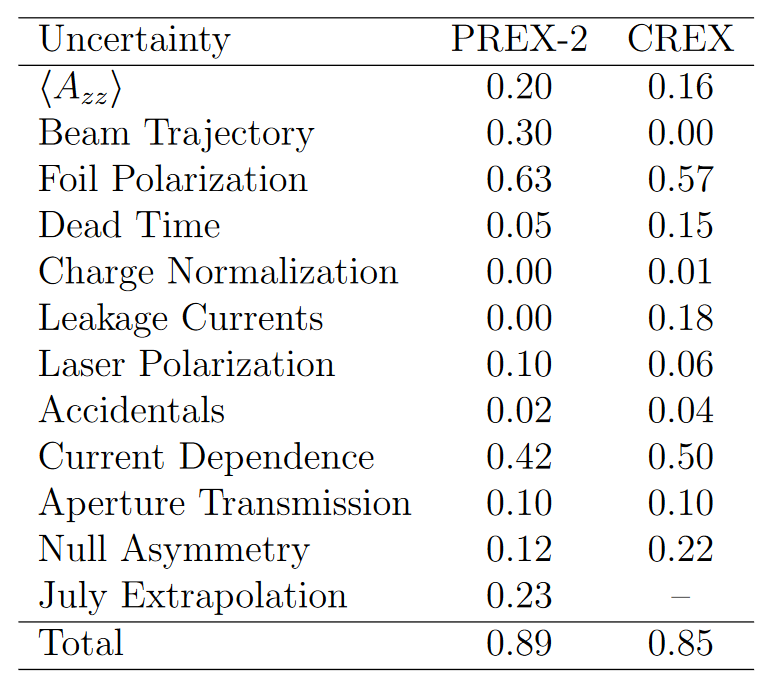 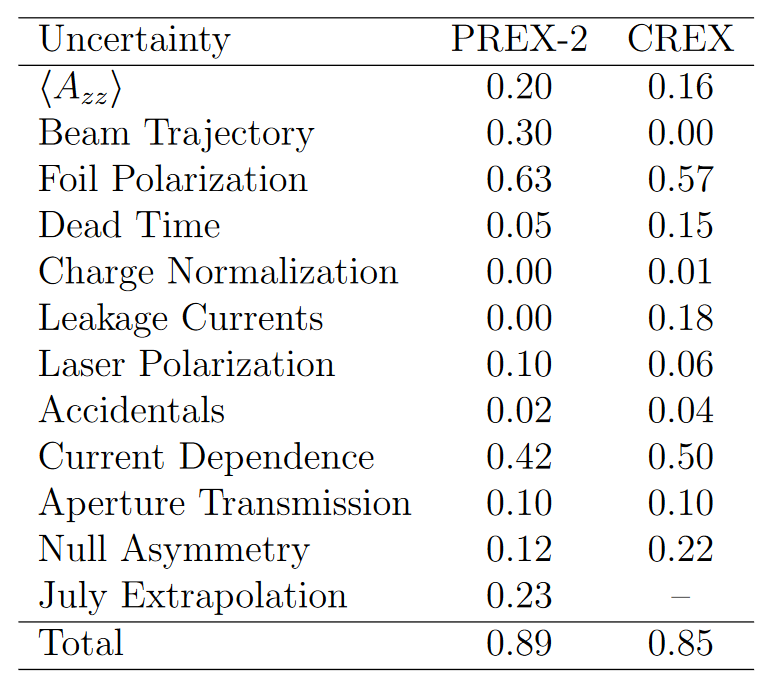 30
Questions / Comments
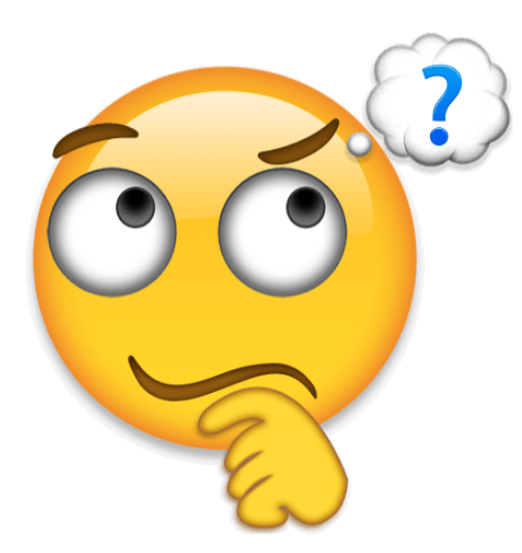 Hopefully, I have convinced everyone present that the polarimetry systematic uncertainty goal for MOLLER is achievable for the Moller Polarimeter.Our goal hinges on:
High-current extrapolation          (a.k.a. current dependence)
Questions?
Moller Polarimetry – Eric King – MOLLER Collaboration Meeting, June 2022
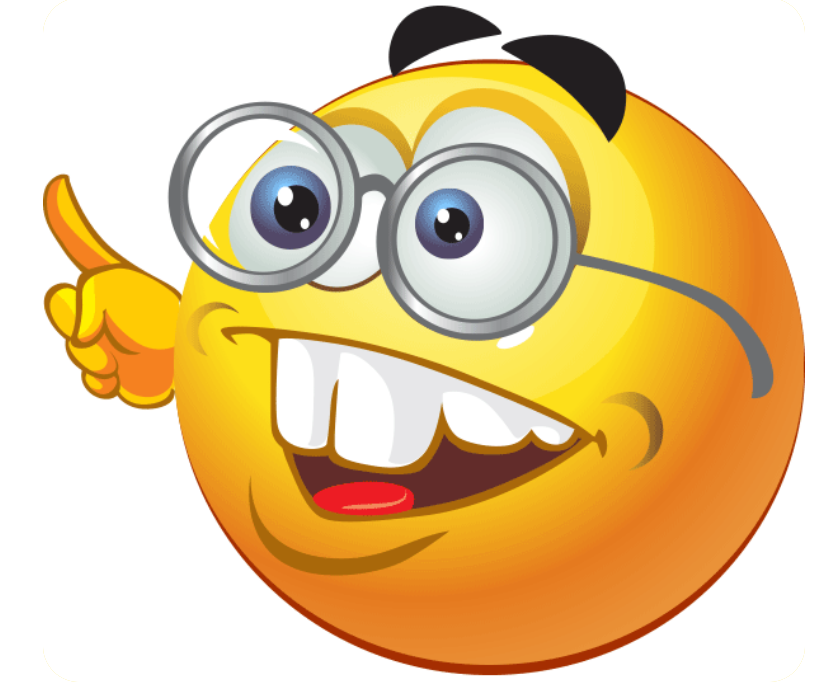 Comments?
31